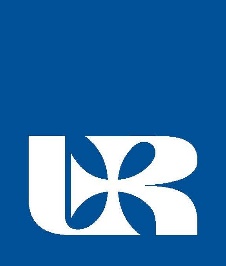 La vie et l’œuvre d’Albert Camus
Adrianna Ulman
Université de Rzeszów
Collège des Sciences Humaines
Philologie anglaise
Études de deuxième cycle
Plan de présentation
Vocabulaire

Qui a été Albert Camus?

Origines et enfance

Adolescence et âge adulte

Débuts littéraires

Mort

Philosophie

Cycles de créativité

Œuvres importantes


Adaptations au cinéma

Quiz
Vocabulaire
Accident de voiture (m) – wypadek samochodowy
Affiche (f) - plakat
Aliénation (f) – alienacja, wyobcowanie
Bataille (f) - bitwa
Bourse d’études (f) - stypendium
Concevoir - postrzegać
Condamner - skazać
Dépendance (f) - uzależnienie
Écrivain (m) - pisarz
Existentialisme (m) - egzystencjalizm
Guerre (f) - wojna
Lutter - walczyć
Manière (f) - sposób
Mauvaise santé (f) – złe zdrowie
Montrer - przedstawiać
Partiellement – częściowo
Pauvre - ubogi
Personnage principal (m) – główny bohater
Pièce (f) - sztuka
Raconter - opowiadać
Rechute (f) - nawrót
Romancier (m) - powieściopisarz
Sourd - głuchy
Tombe (f) - grób
Tuberculose (f) - gruźlica
Qui a étéAlbert Camus?
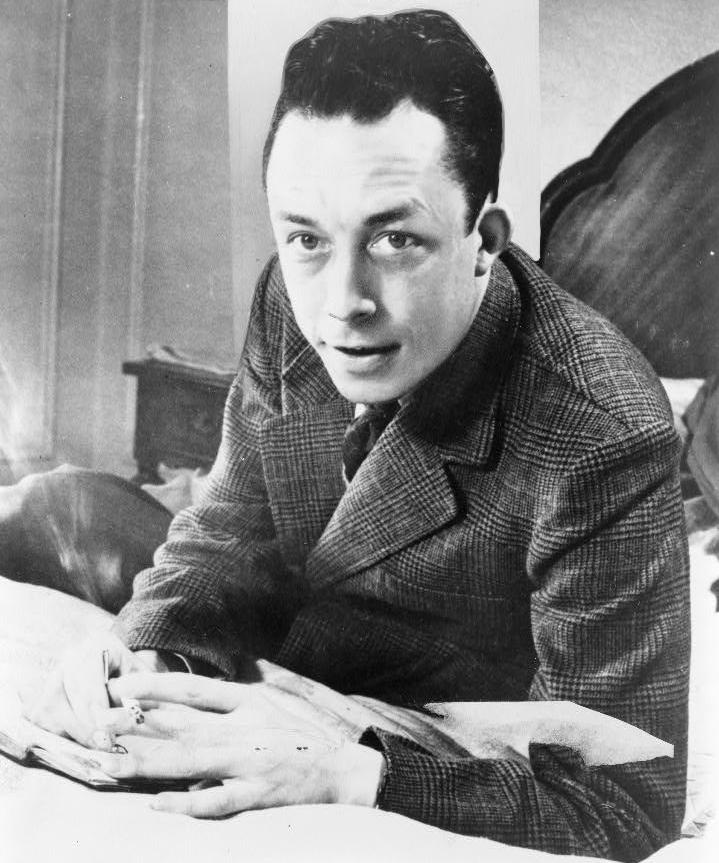 Écrivain, philosophe, essayiste, nouvelliste, journaliste, dramaturge

Auteur de "L'Étranger" et de "La Peste"

Lauréat du Prix Nobel
Origines et enfance
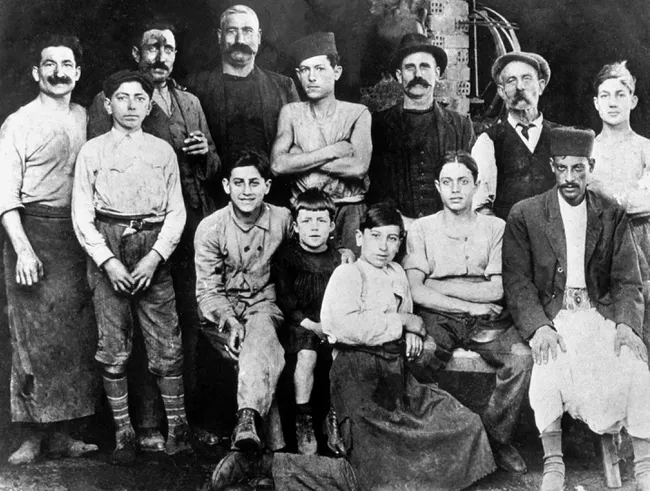 Naissance: 7 novembre 1913 
      à Mondovi, en Algérie

Parents: Lucien Auguste Camus et Catherine Hélène Sintés

Grandir dans la pauvreté

Instituteur: Louis Germain
Adolescence et âge adulte
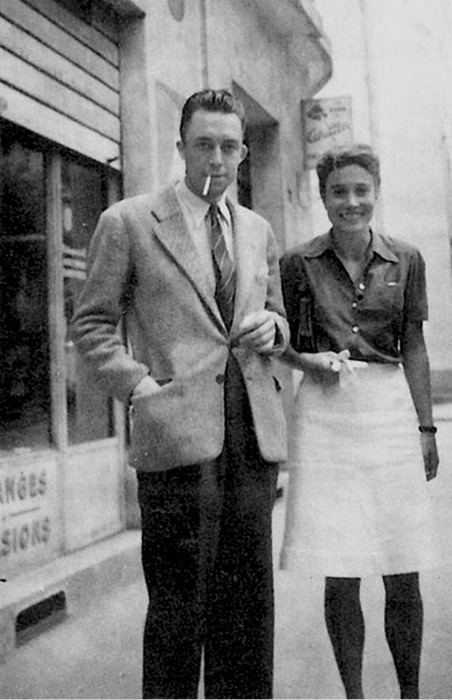 Maladie: tuberculose

Études: Université d'Alger

Première épouse: Simone Hié

Seconde Guerre mondiale

Deuxième épouse: Francine Faure
Débuts littéraires
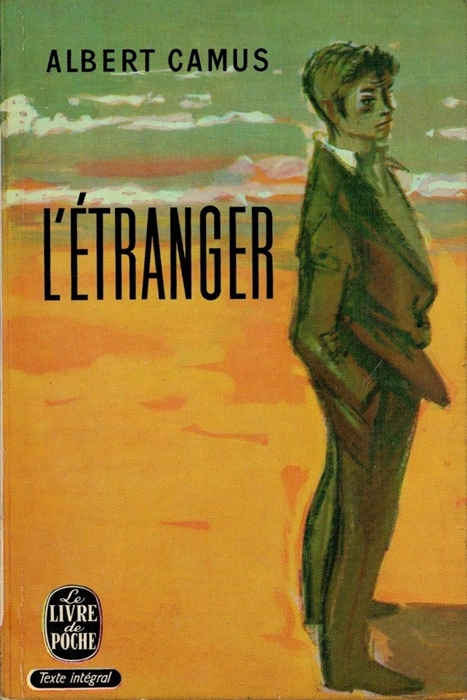 Théâtre du Travail (ensuite - Théâtre de l'Équipe)

Première publication: "Révolte dans les Asturies" (1936)

Première pièce de théâtre indépendante: "Caligula" (1938)

Premier roman: "La Mort heureuse" (1936-1938)

L'œuvre la plus importante: "L'Étranger" (1942)
Mort
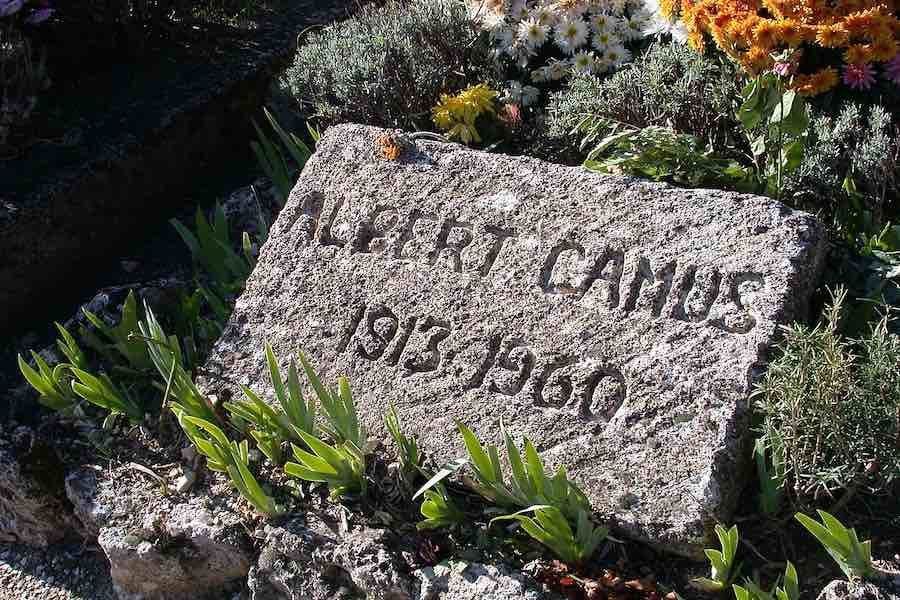 Date et lieu: 4 janvier 1960 
      à Villeblevin en France

Cause : accident de voiture

Monument à la memoire d’Albert Camus à Villeblevin
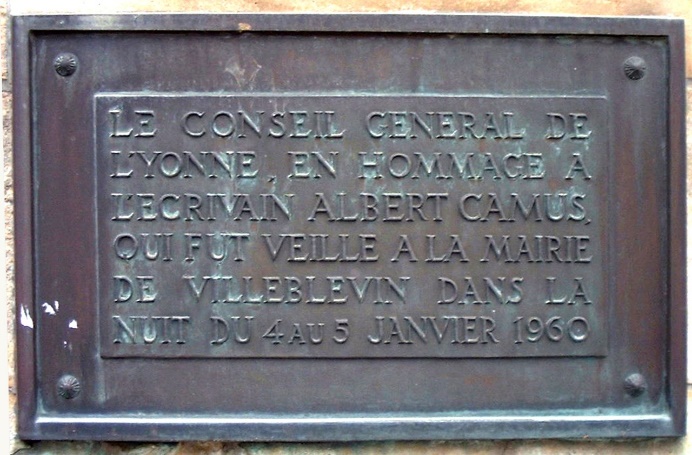 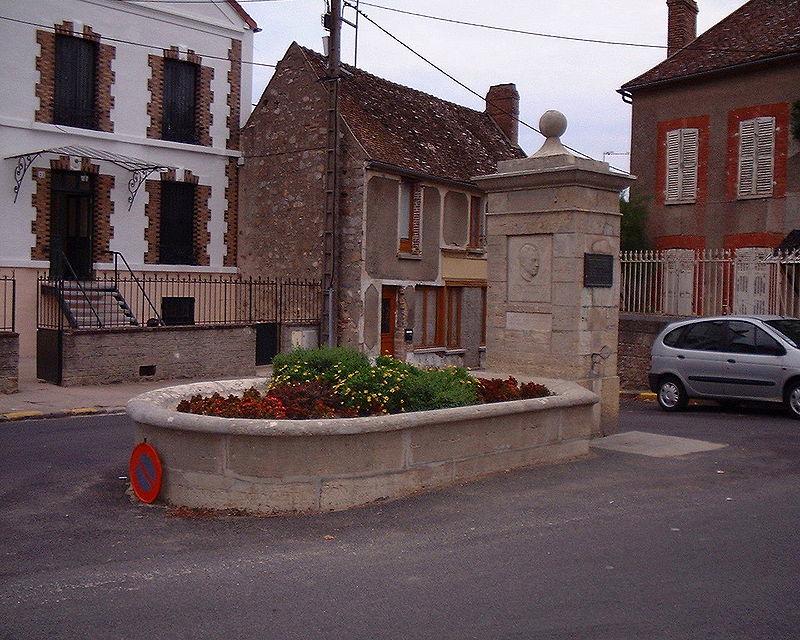 Philosophie
Existentialisme

Absurdisme

Révolte

Humanisme athée
Cycles de créativité
1. Cycle de l’absurde
    Thèmes: aliénation, exclusion de la société
    Œuvres: „L'Étranger”, „Caligula”, „Le Malentendu”

2. Cycle de la révolte
    Thèmes: rébellion, révolte.
    Œuvres: „La Peste”, „L'État de siège”, „Les Justes”, „L'Homme révolté”

3. Cycle de jugement (inachevé)
    Thème: roman autobiographique
    Œuvres: „Le Premier Homme”

4. Cycles planifiés : le cycle de l'amour, le cycle de la création
Œuvres importantes
„L'Étranger”
„Le Premier Homme”
„La Peste”
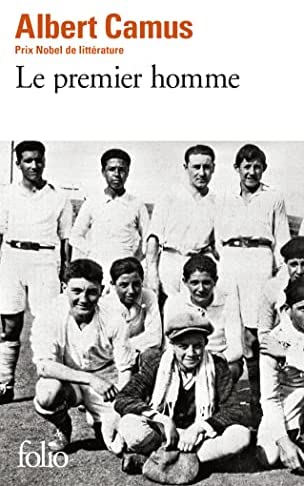 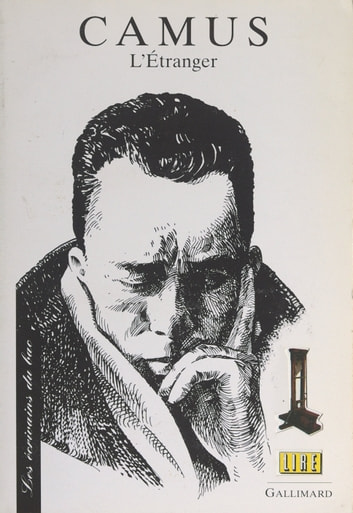 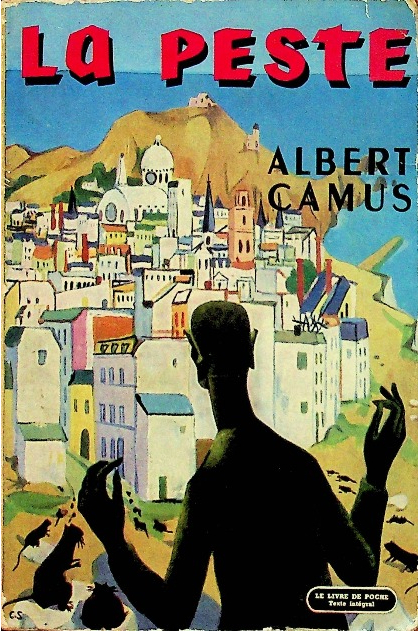 Adaptations au cinéma
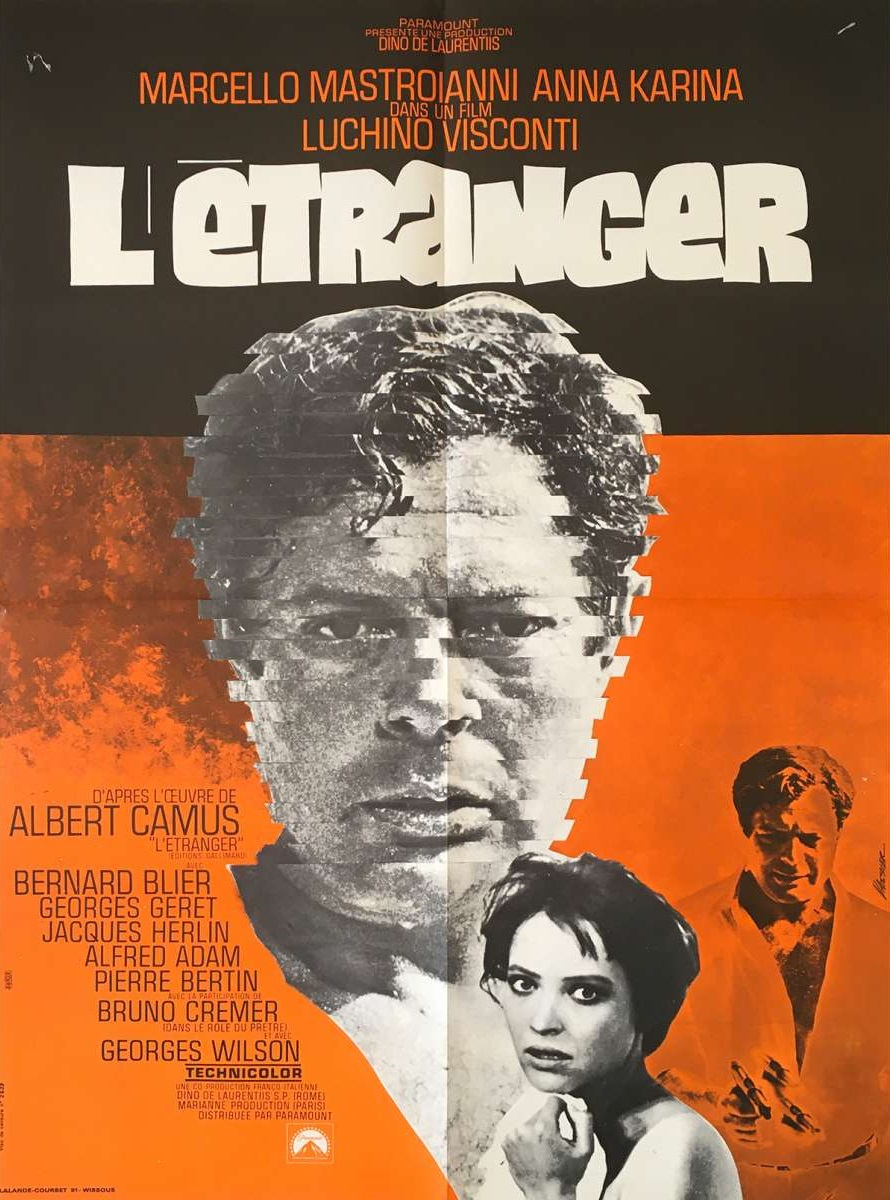 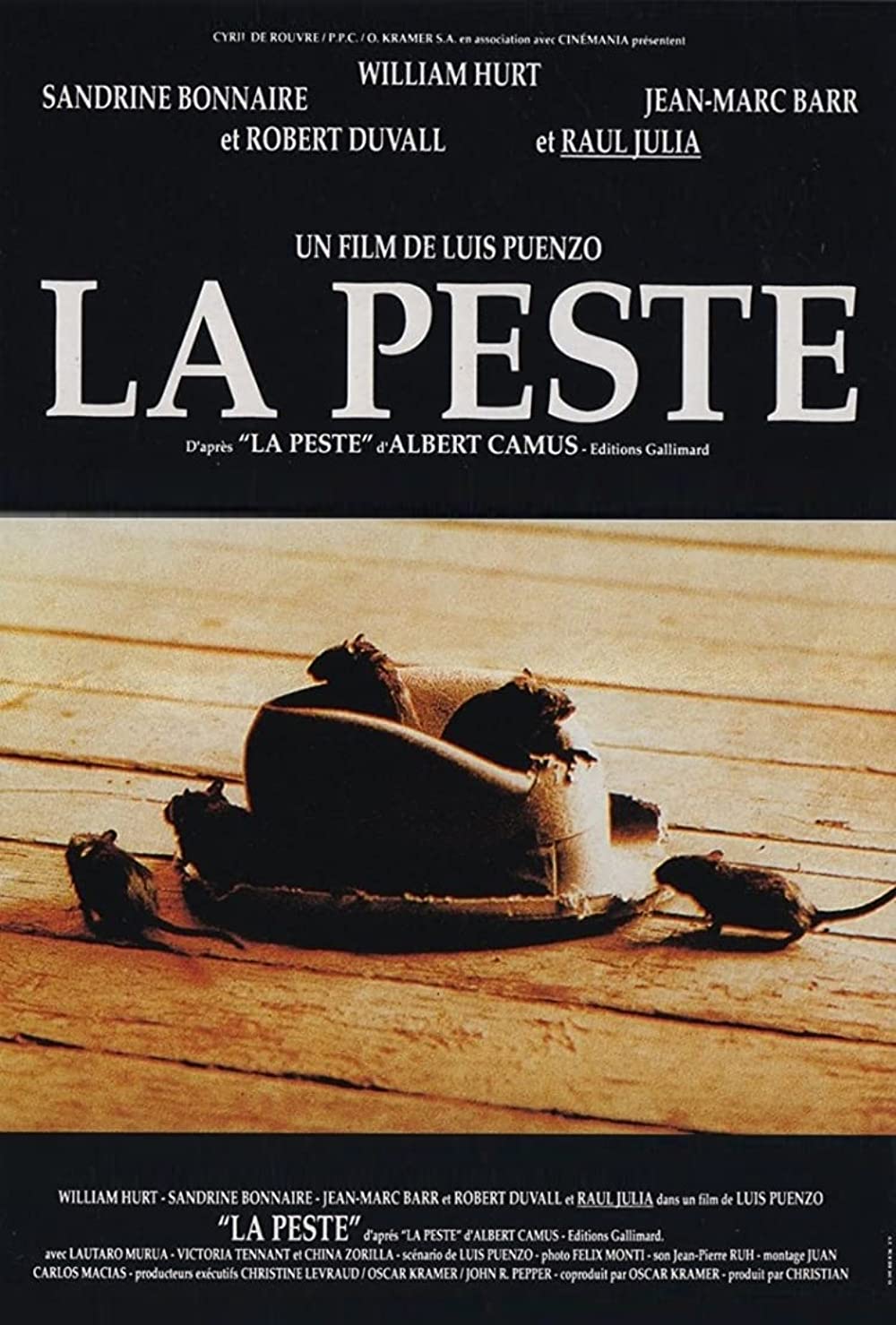 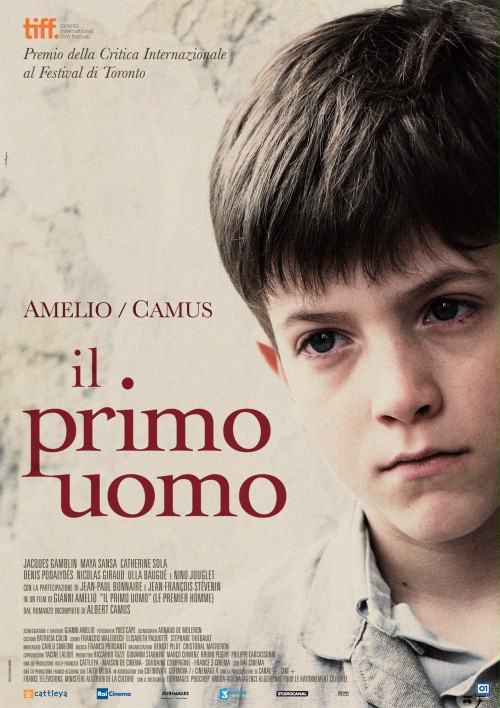 Quiz
1. Où est né Albert Camus ?


    A.Mondovi
    B. Paris
    C.Lyon


2. Comment s'appelle le premier roman d'Albert Camus ?

    A. „Le Premier Homme”
    B. „Les Justes”
    C. "La Mort heureuse" 





3. Qu'est-ce qu'Albert Camus a étudié?

A. Philosophie
B. Droit
C. Philologie


4. De quoi est tombé malade Albert Camus?

A. Peste
B. Tuberculose
C. Pneumonie
Quiz
1. Où est né Albert Camus ?


    A.Mondovi
    B. Paris
    C.Lyon


2. Comment s'appelle le premier roman d'Albert Camus ?

    A. „Le Premier Homme”
    B. „Les Justes”
    C. "La Mort heureuse" 





3. Qu'est-ce qu'Albert Camus a étudié?

A. Philosophie
B. Droit
C. Philologie


4. De quoi est tombé malade Albert Camus?

A. Peste
B. Tuberculose
C. Pneumonie
Bibliographie
https://fr.wikipedia.org/wiki/Albert_Camus

https://www.thoughtco.com/biography-of-albert-camus-philosopher-author-4843862

https://www.britannica.com/biography/Albert-Camus

https://fr.wikipedia.org/wiki/Le_Premier_Homme

https://fr.wikipedia.org/wiki/Le_Premier_Homme

https://fr.wikipedia.org/wiki/La_Peste
Fin
Merci pour votre attention